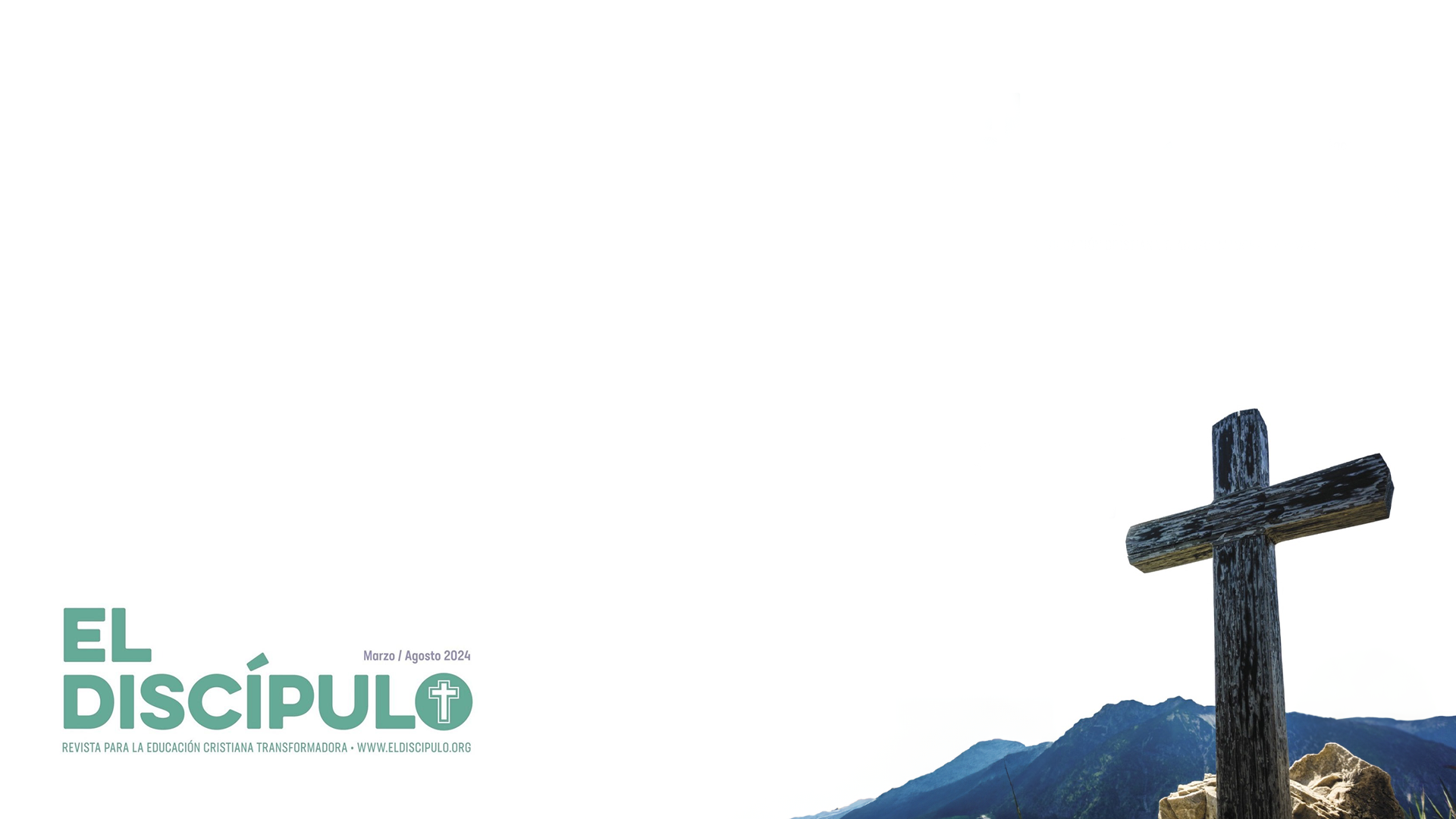 Lección 15Audacia y libertad2 Corintios 3.5-18
«Por tanto, nosotros todos, mirando con el rostro descubierto y reflejando como en un espejo la gloria del Señor, somos transformados de gloria en gloria en su misma imagen, por la acción del Espíritu del Señor».
 2 Corintios 3.18
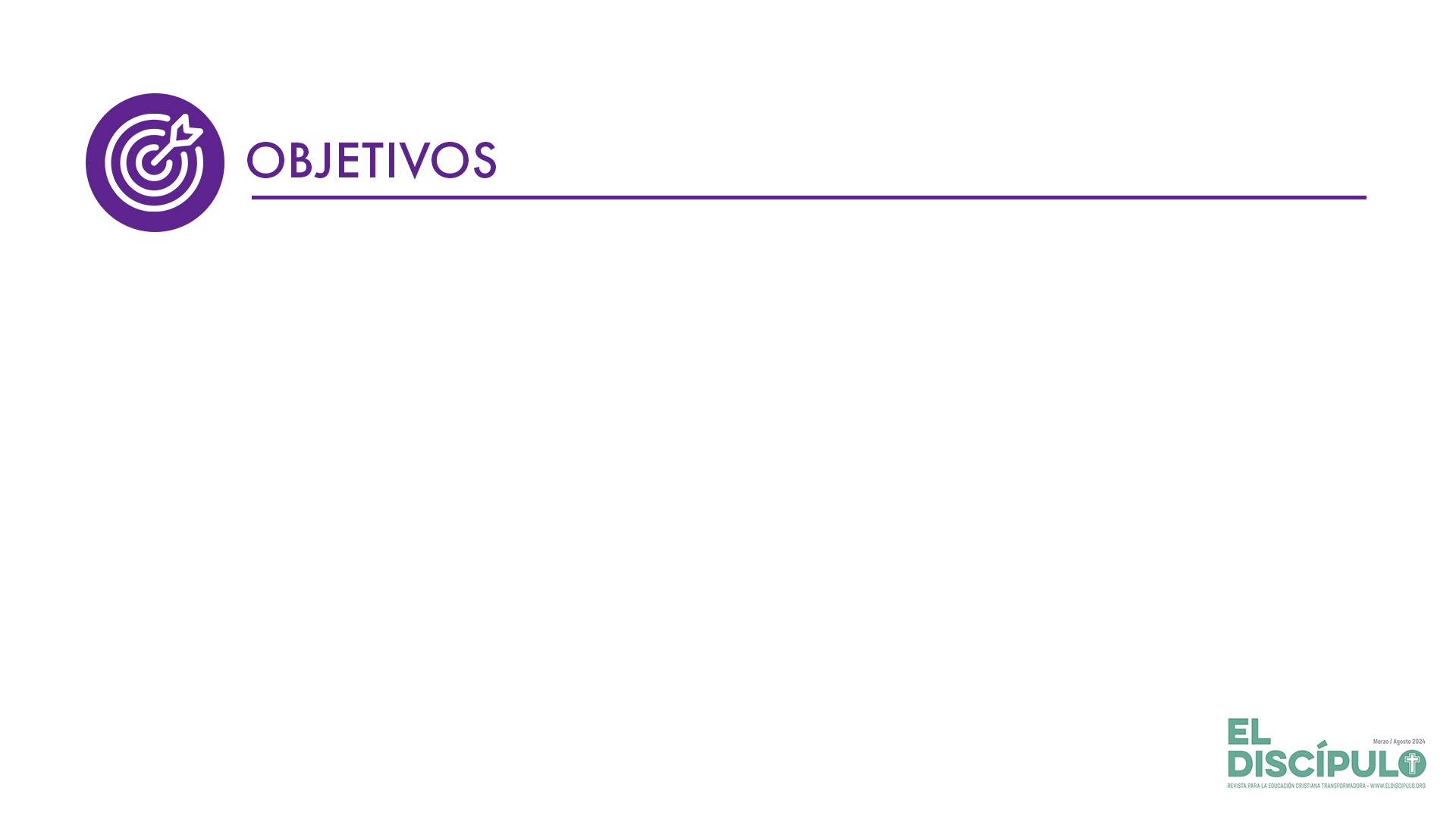 Analizar a través de la exégesis o Análisis de la Escritura en qué consiste el título de esta lección. 
Contrastar a Moisés y a Pablo en sus respectivos momentos históricos respecto a la manera de su comunicación con Dios. 
Demostrar de dónde proviene poder ser competentes a la hora de ejercer ministerios y dones.
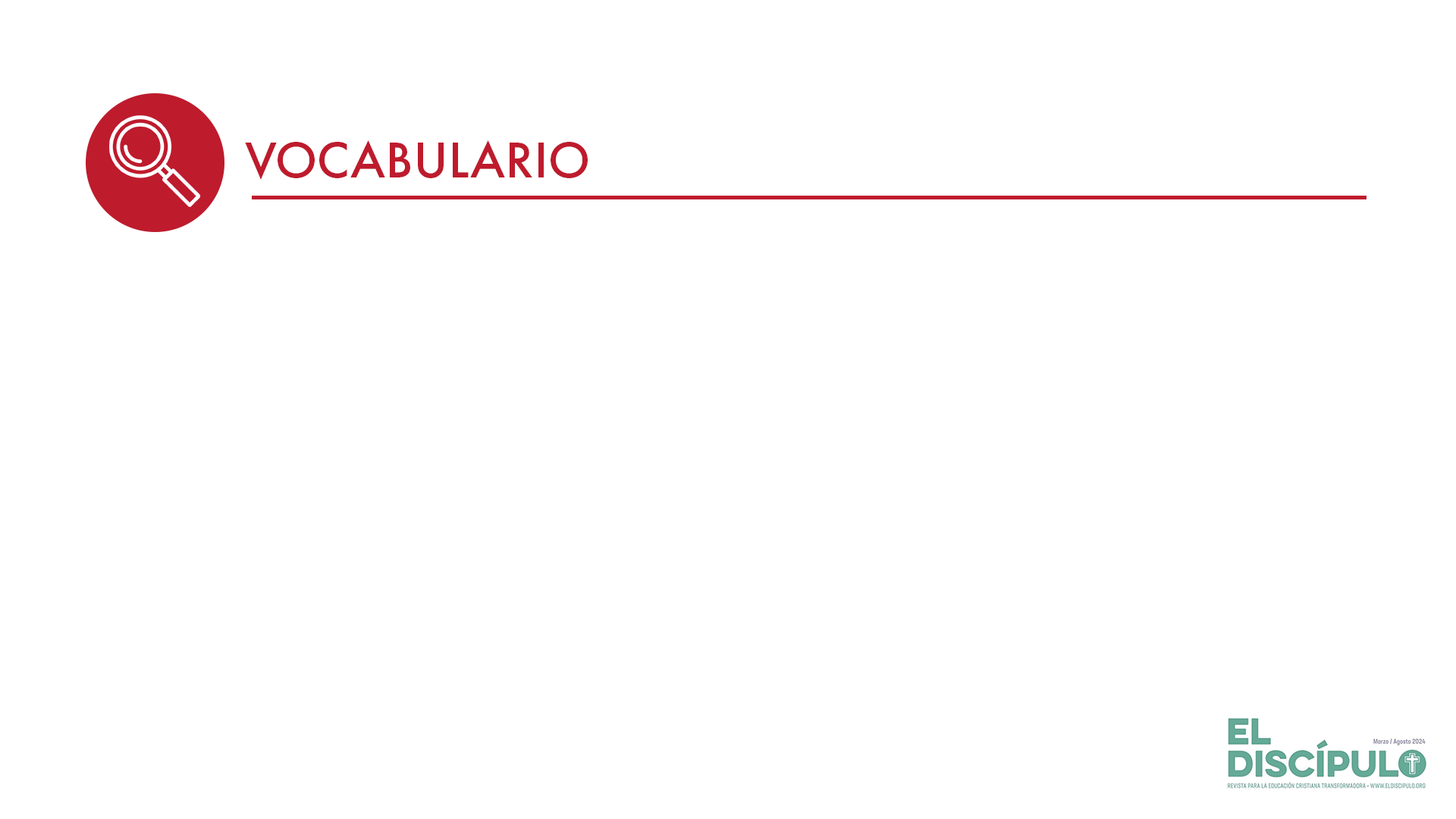 Audacia : Capacidad para emprender acciones poco comunes sin temer a las dificultades o los riesgos que implican. 

Competente : Que es adecuado para algo, que es apto para competir.

Ministerio: Esta palabra procede del latín ministerium y designa una tarea o un servicio que se ha de cumplir en el seno del pueblo o una comunidad.
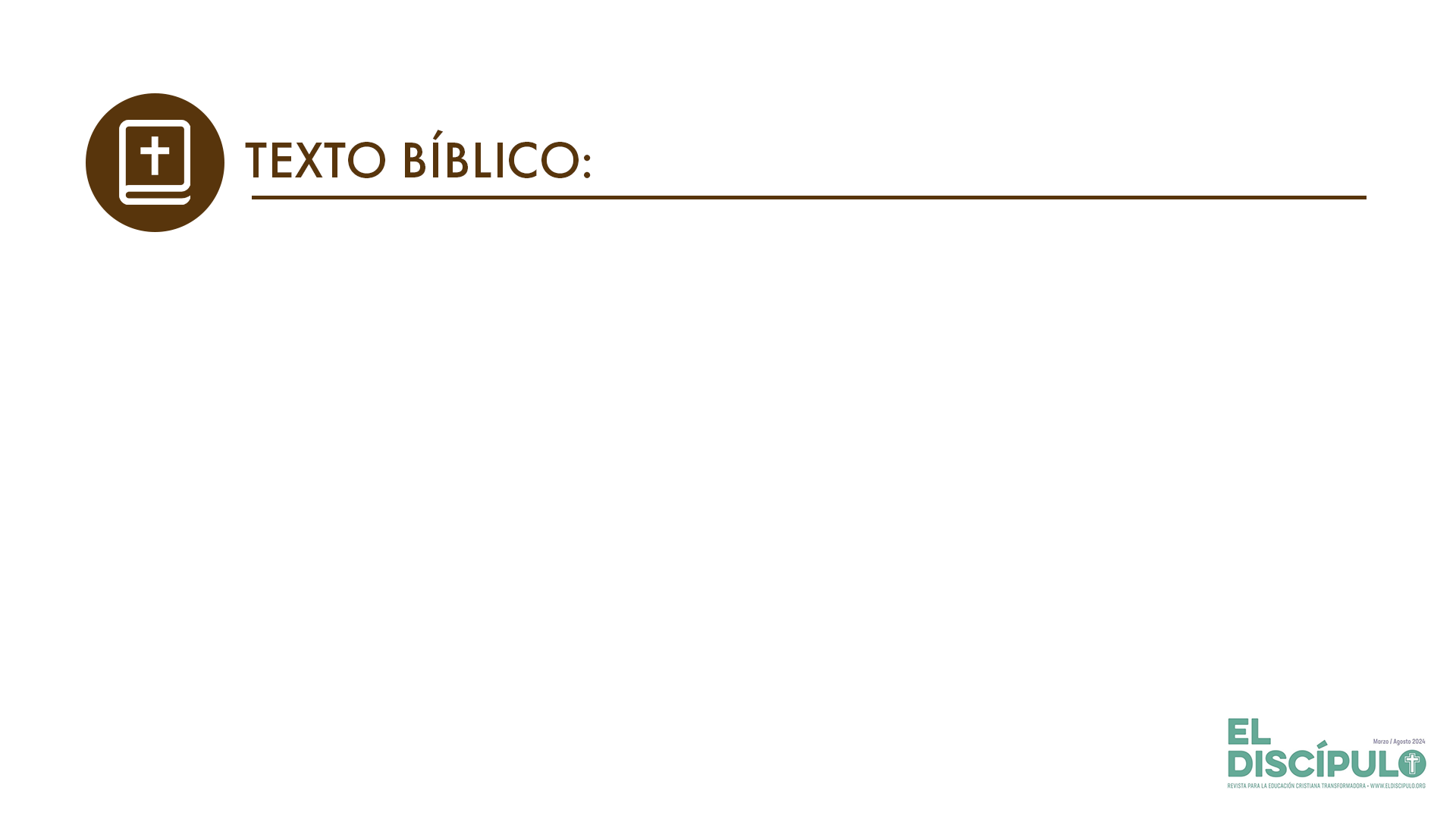 2 Corintios 3.5-6
RVR

5 No que estemos capacitados para hacer algo por nosotros mismos; al contrario, nuestra capacidad proviene de Dios, 

6 el cual asimismo nos capacitó para ser ministros de un nuevo pacto, no de la letra, sino del Espíritu, porque la letra mata, pero el Espíritu da vida.
VP

5 No es que nosotros mismos estemos capacitados para considerar algo como nuestro; al contrario, todo lo que podemos hacer viene de Dios, 

6 pues él nos ha capacitado para ser servidores de una nueva alianza, basada no en una ley, sino en la acción del Espíritu. La ley condena a muerte, pero el Espíritu de Dios da vida.
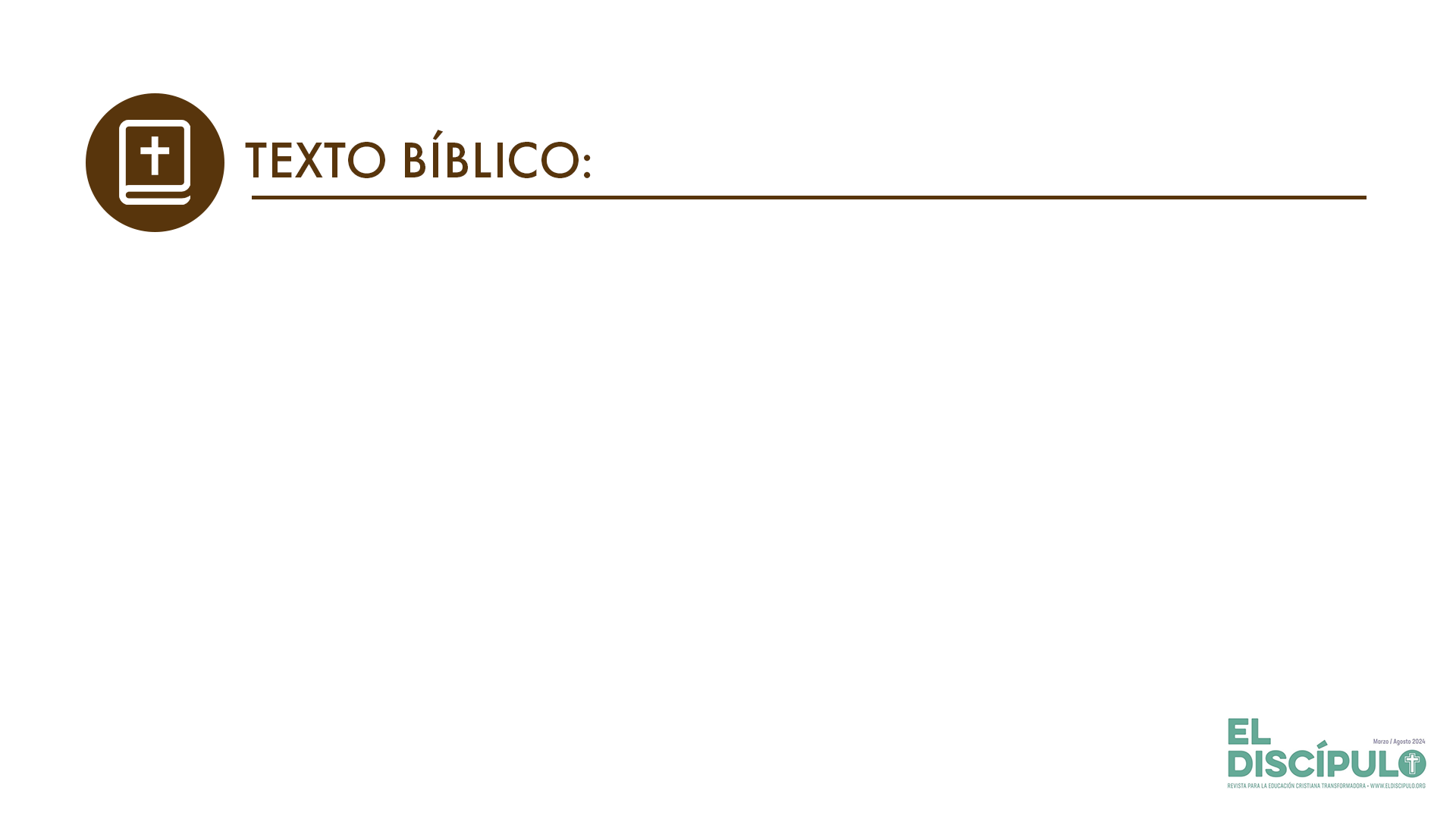 2 Corintios 3.7-8
RVR

7 Si el ministerio de muerte grabado con letras en piedras fue con gloria, tanto que los hijos de Israel no pudieron fijar la vista en el rostro de Moisés a causa del resplandor de su rostro, el cual desaparecería, 

8 ¿cómo no será más bien con gloria el ministerio del Espíritu?
VP

7 Si la promulgación de una ley que llevaba a la muerte y que estaba grabada sobre tablas de piedra se hizo con tanta gloria que los israelitas ni siquiera podían mirar la cara de Moisés, debido a que ese resplandor destinado a desaparecer era tan grande, 

8 ¡cuánta más será la gloria del anuncio de una nueva alianza fundada en el Espíritu!
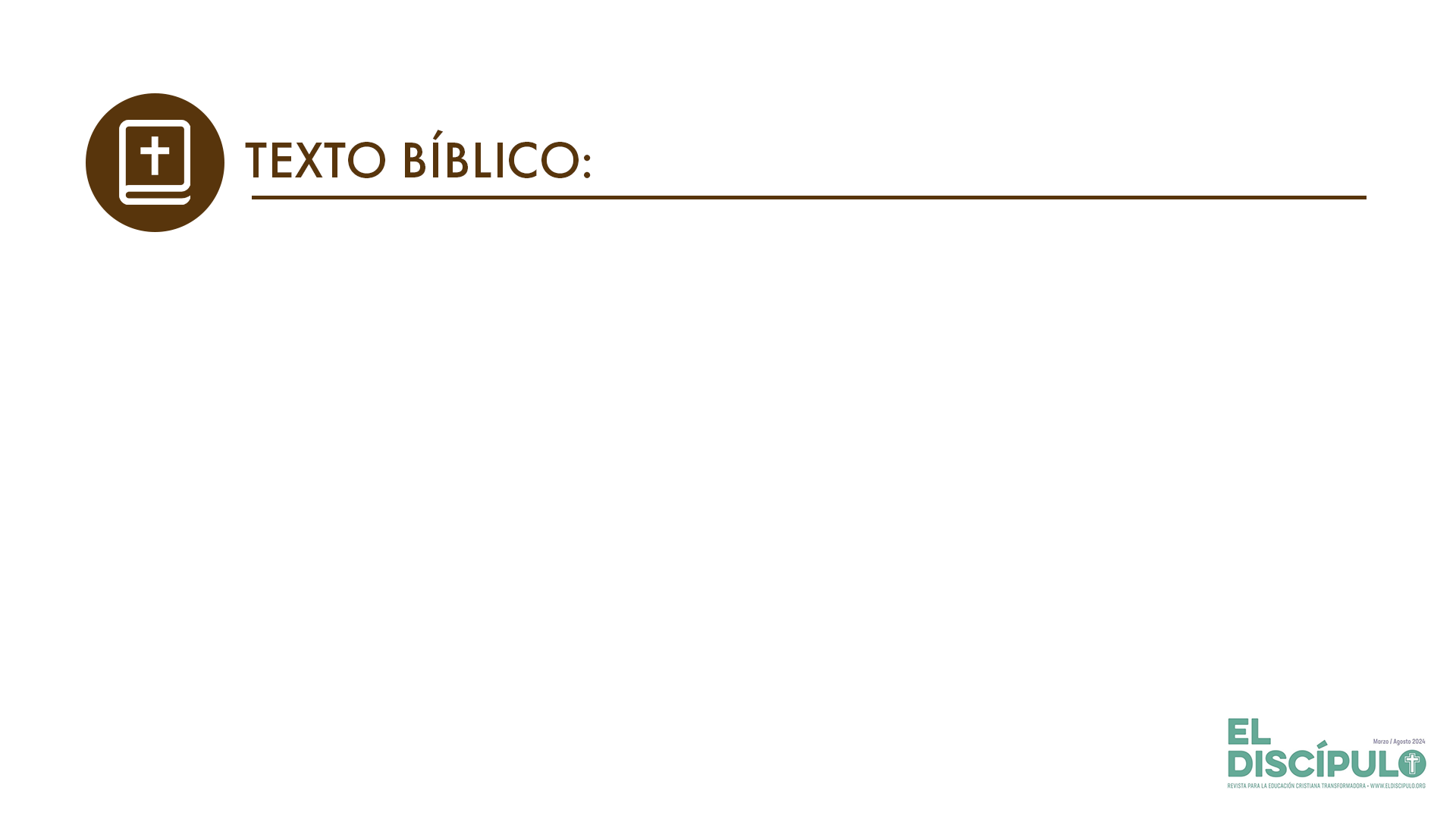 2 Corintios 3.9-10
RVR

9 Si el ministerio de condenación fue con gloria, mucho más abundará en gloria el ministerio de justificación, 

10 porque aun lo que fue glorioso, no es glorioso en este respecto, en comparación con la gloria más eminente.
VP

9 Es decir, que si fue tan gloriosa la promulgación de una ley que sirvió para condenarnos, ¡cuánto más glorioso será el anuncio de que Dios nos hace justos! 

10 Porque la gloria anterior ya no es nada en comparación con esto, que es mucho más glorioso.
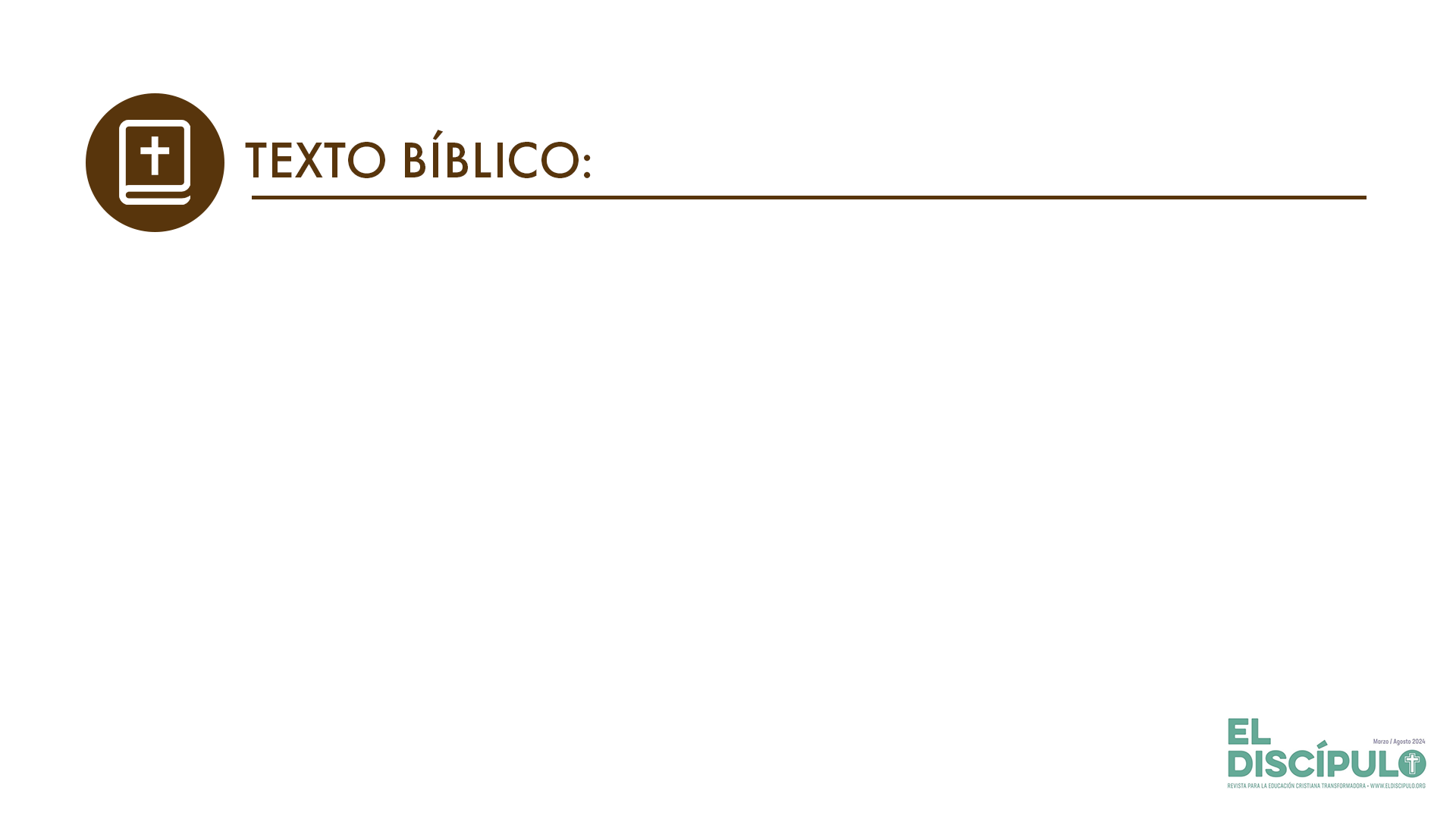 2 Corintios 3.11-12
RVR

11 Si lo que perece tuvo gloria, mucho más glorioso será lo que permanece.

12 Así que, teniendo tal esperanza, actuamos con mucha franqueza,
VP

11 Y si fue glorioso lo que había de terminar por desaparecer, mucho más glorioso será lo que permanece para siempre.

12 Precisamente porque tenemos esta esperanza, hablamos con toda libertad.
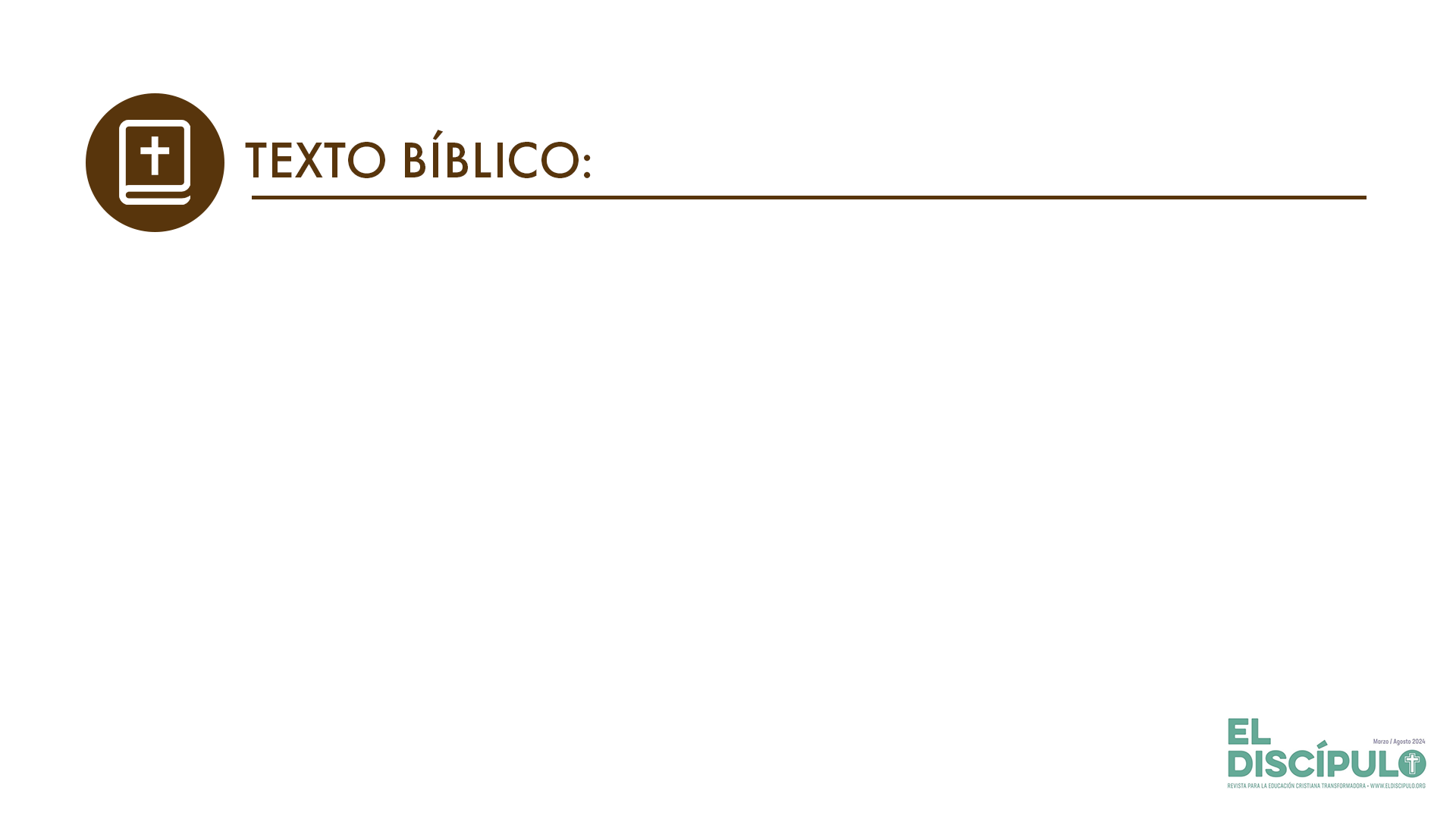 2 Corintios 3.13-14
RVR

13 y no como Moisés, que ponía un velo sobre su rostro para que los hijos de Israel no fijaran la vista en el fin de aquello que había de desaparecer. 

14 Pero el entendimiento de ellos se embotó, porque hasta el día de hoy, cuando leen el antiguo pacto, les queda el mismo velo sin descorrer, el cual por Cristo es quitado.
VP

13 No hacemos como Moisés, que se tapaba la cara con un velo para que los israelitas no vieran el fin de aquello que estaba destinado a desaparecer. 

14 Pero ellos se negaron a entender esto, y todavía ahora, cuando leen la antigua alianza, ese mismo velo les impide entender, pues no les ha sido quitado, porque solamente se quita por medio de Cristo.
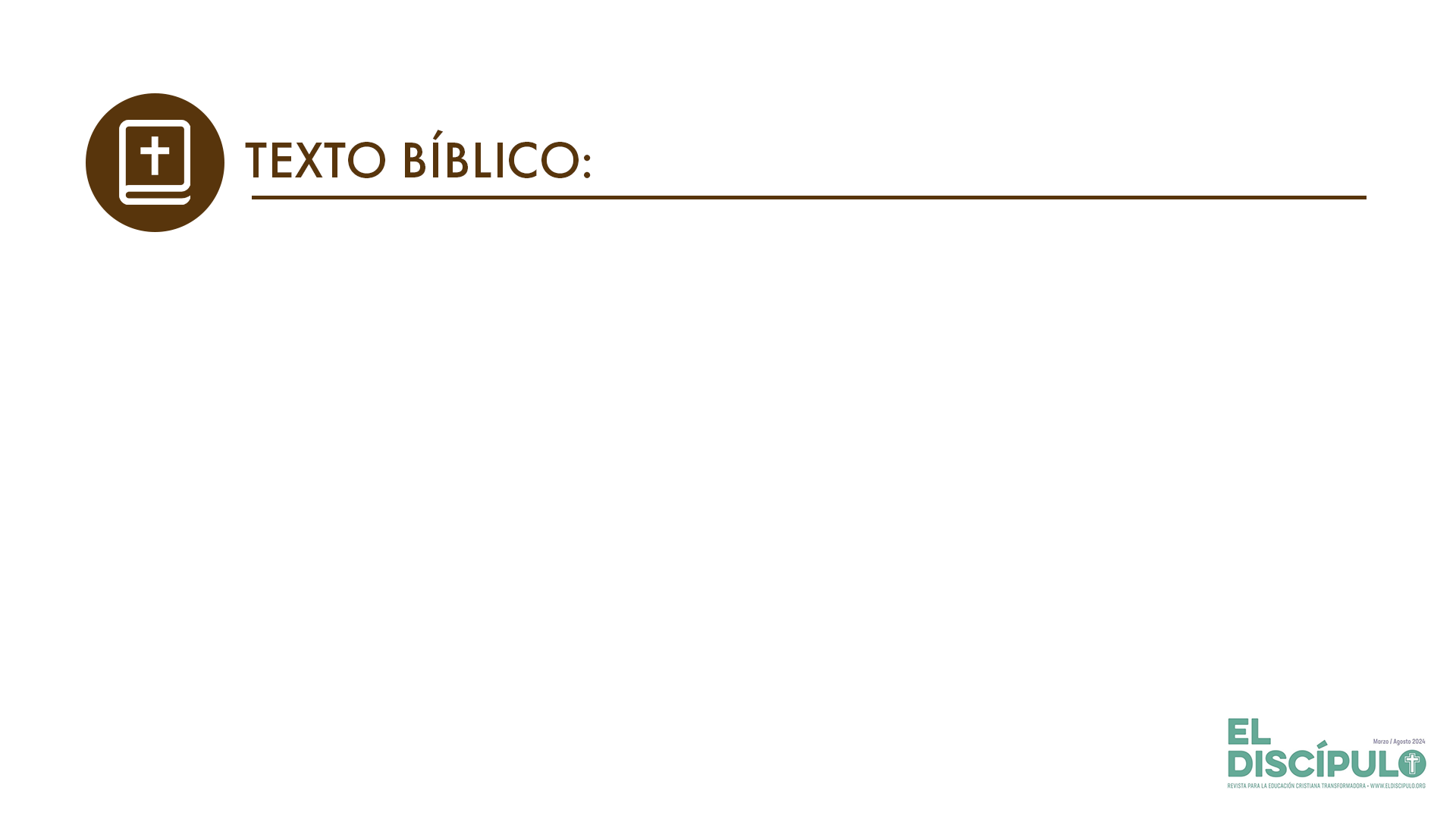 2 Corintios 3.15-16
RVR

15 Y aun hasta el día de hoy, cuando se lee a Moisés, el velo está puesto sobre el corazón de ellos.

16 Pero cuando se conviertan al Señor, el velo será quitado.
VP

15 Hasta el día de hoy, cuando leen los libros de Moisés, un velo cubre su entendimiento. 

16 Pero cuando una persona se vuelve al Señor, el velo se le quita.
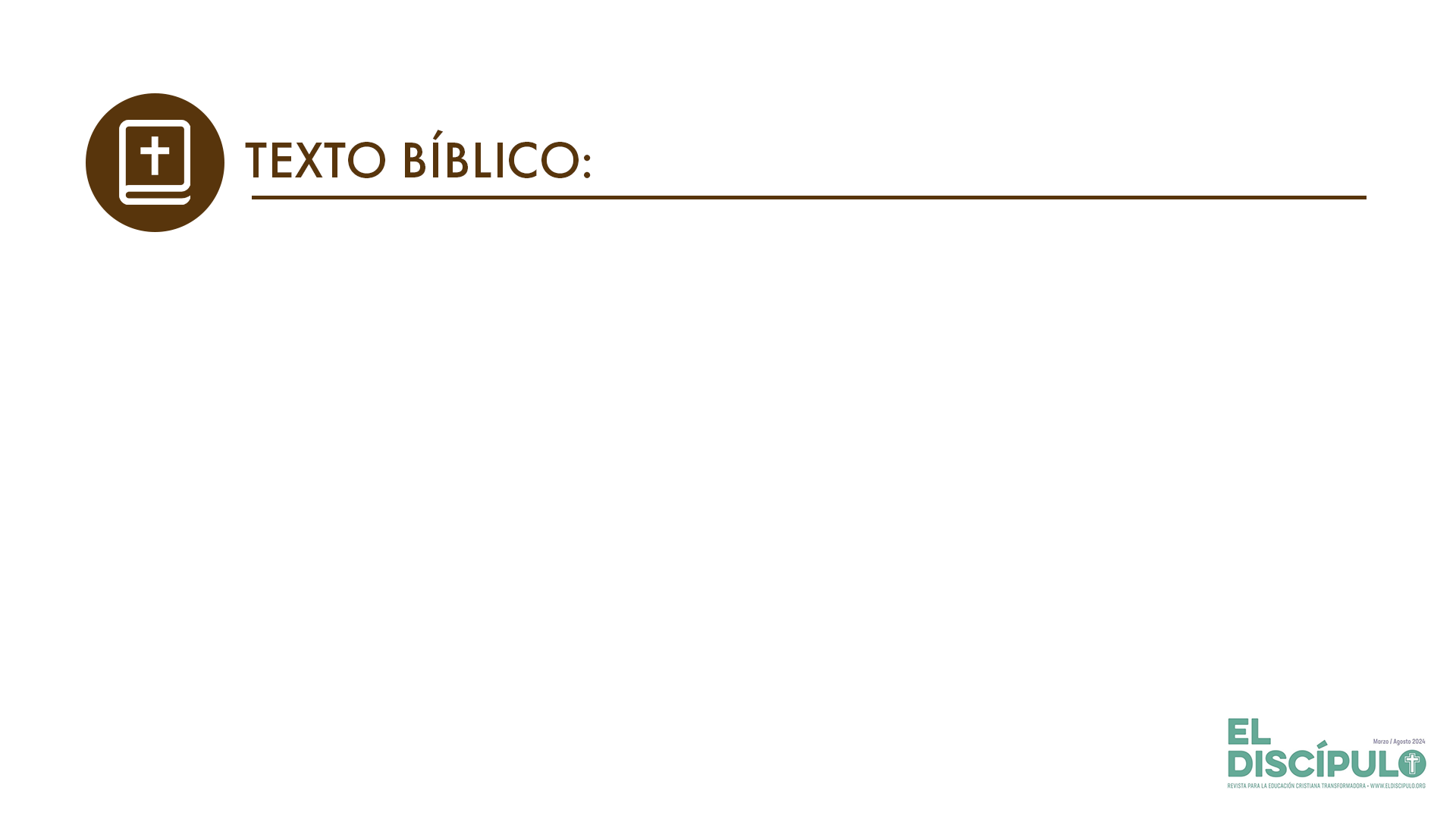 2 Corintios 3.17-18
RVR

17 El Señor es el Espíritu; y donde está el Espíritu del Señor, allí hay libertad. 

18 Por tanto, nosotros todos, mirando con el rostro descubierto y reflejando como en un espejo la gloria del Señor, somos transformados de gloria en gloria en su misma imagen, por la acción del Espíritu del Señor.
VP

17 Porque el Señor es el Espíritu; y donde está el Espíritu del Señor, allí hay libertad. 

18 Por eso, todos nosotros, ya sin el velo que nos cubría la cara, somos como un espejo que refleja la gloria del Señor, y vamos transformándonos en su imagen misma, porque cada vez tenemos más de su gloria, y esto por la acción del Señor, que es el Espíritu.
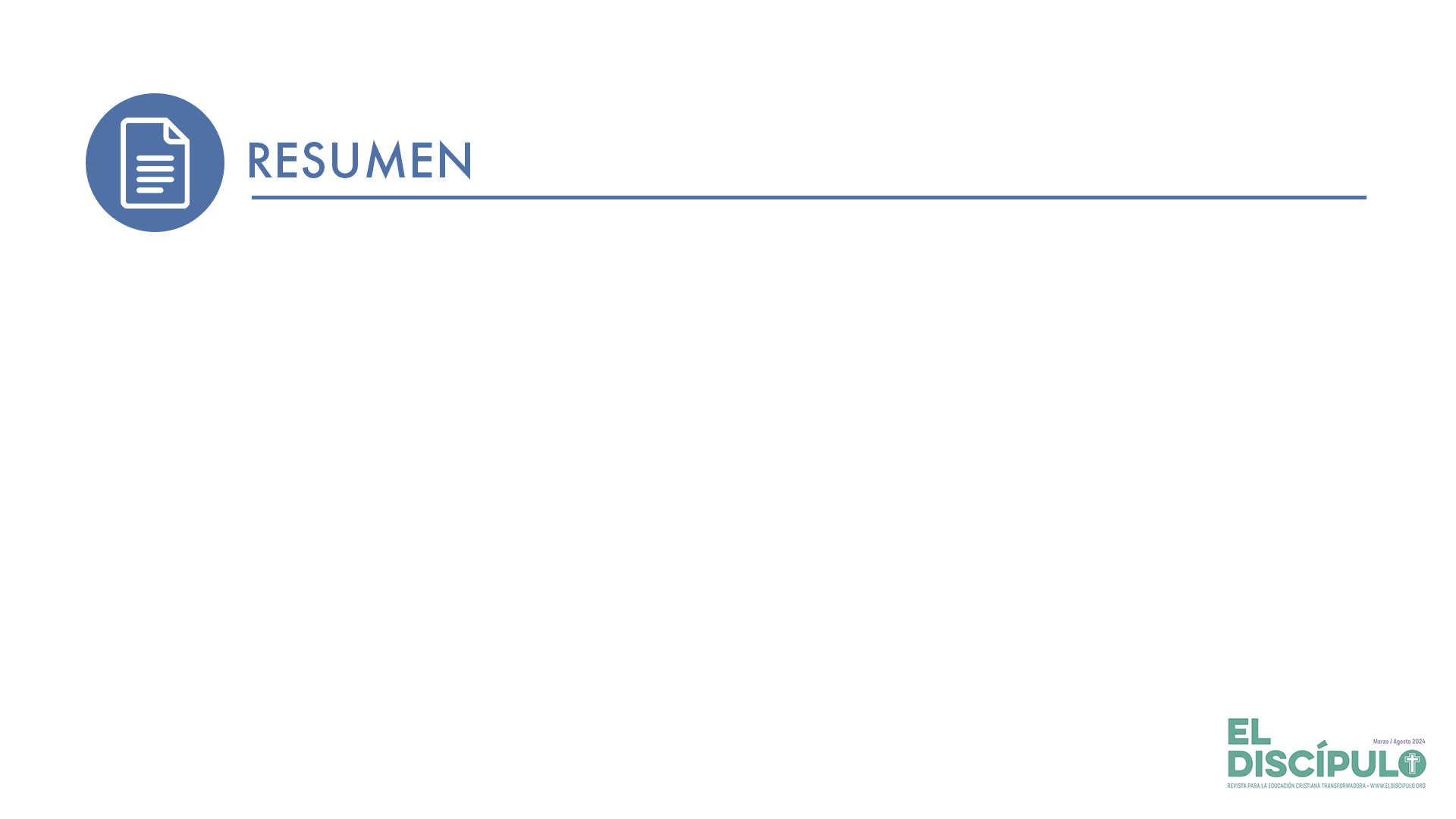 A través del análisis de estos versículos podemos concluir que Cristo es el símbolo de un nuevo modo de comunicación con Dios y ya no es el apego a la letra o la observancia de la ley contenida en la antigua alianza de Moisés. Pablo es audaz al señalar que Moisés fue el fundador del pueblo judío, pero es un hecho que una persona cristiana refleja la gloria del Señor a cara descubierta. 
Con Cristo, el pueblo ya no se puede contentar con enseñar y aplicar la Ley como lo hacían los sacerdotes, incluyendo a Moisés. De ese modo antiguo, hombres y mujeres al transgredir la Ley caían en condenación y muerte. Ahora la comunicación viva es entre las personas creyentes y Cristo, por lo tanto, en ese Espíritu de Cristo el creyente encuentra libertad.
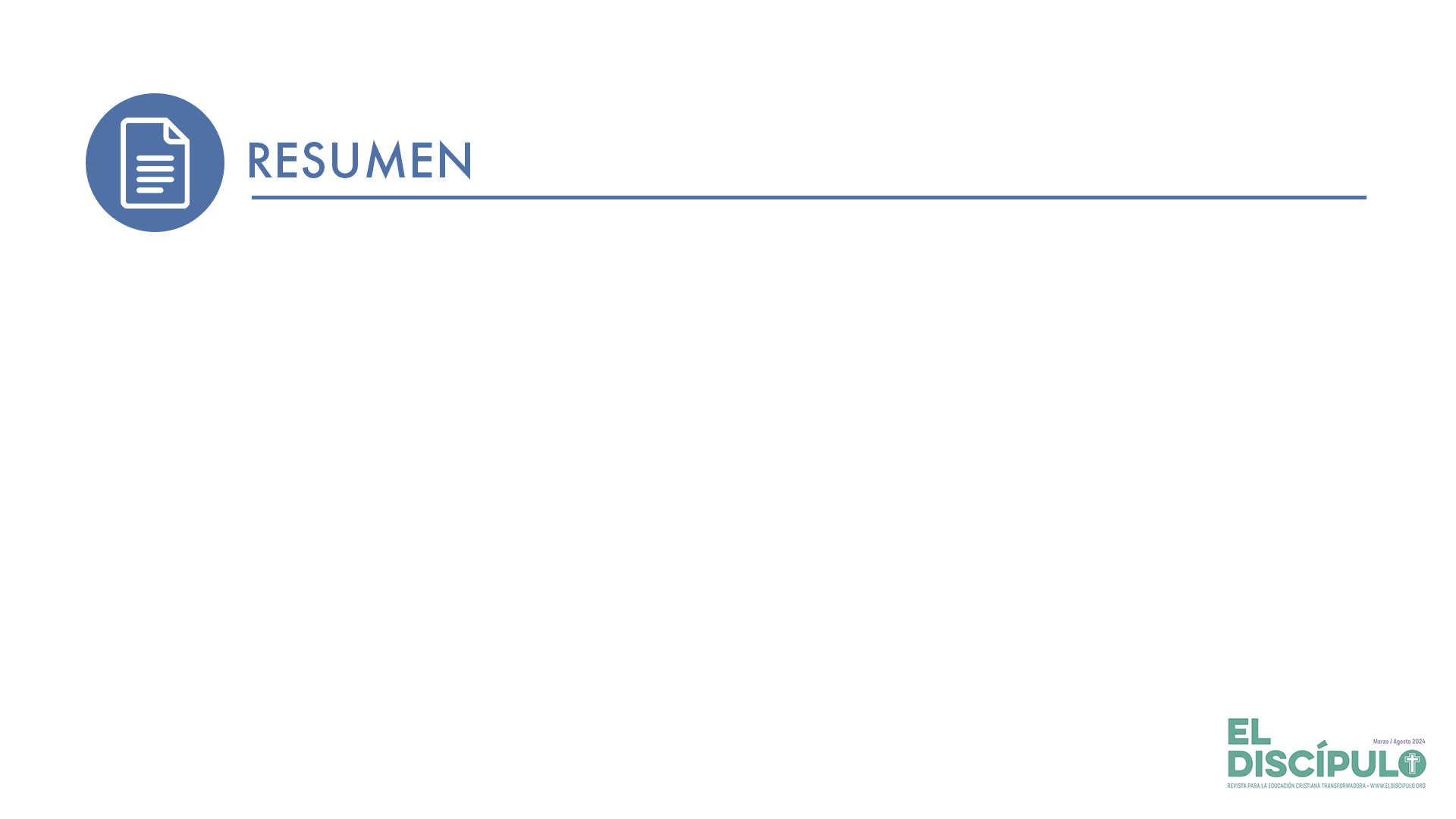 Al volverse a Cristo, el creyente supera una primera etapa en la fe (la que Pablo llama la letra), en la que encontraba a Dios mediante las leyes y prácticas. Ahora entra en una etapa adulta de la vida espiritual en la que gracias al Espíritu de Dios nos conocemos y nos relacionamos con Dios como hijos e hijas libres.
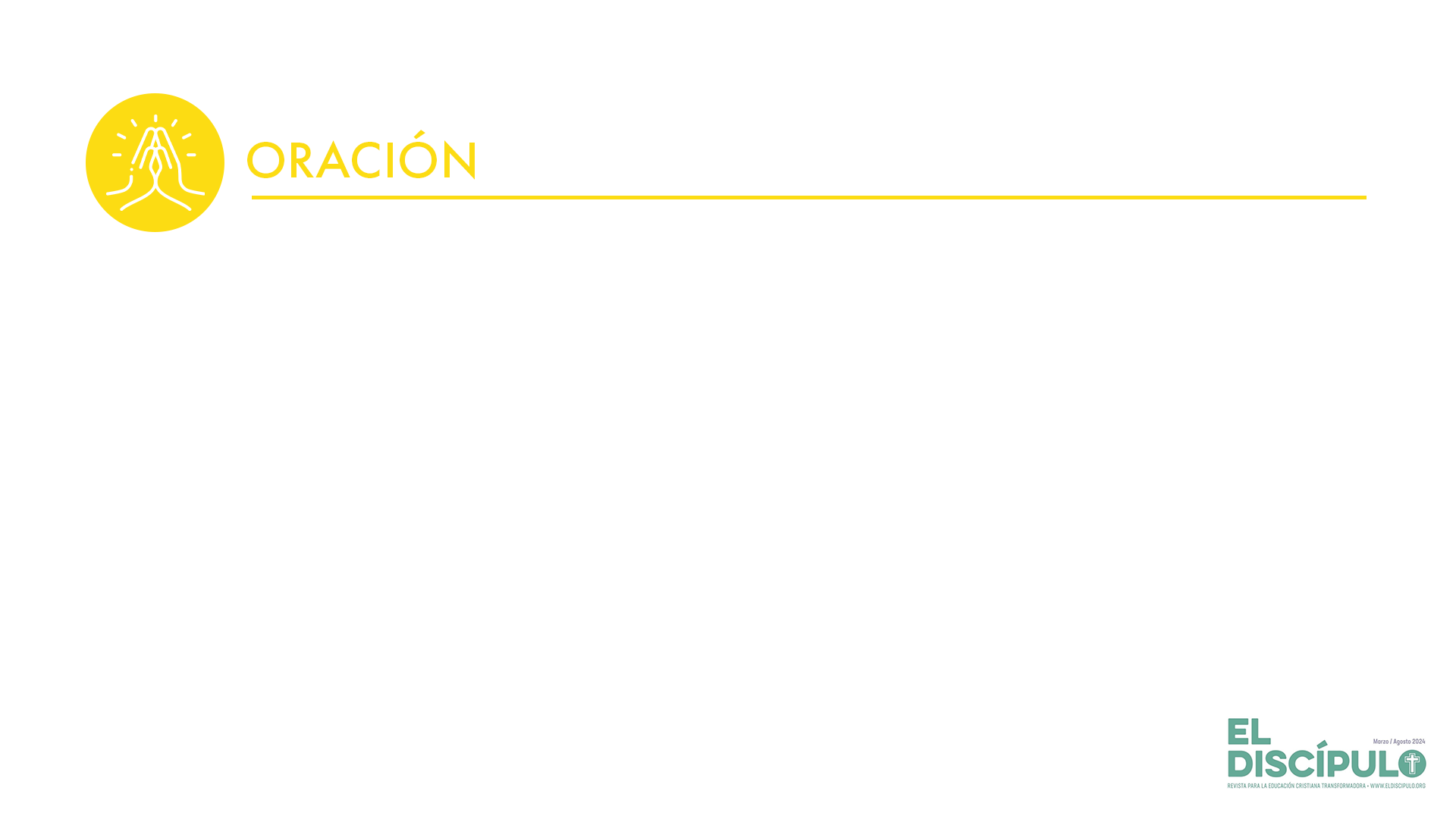 Oh, Dios, te damos gracias porque a través de Jesucristo podemos acercarnos a ti a cara descubierta y afirmar que nuestro rostro refleja el tuyo. Agradecemos la capacitación de tu Espíritu que nos apodera para ser capaces y competentes en el desempeño de los ministerios en tiempos recios. En el nombre de Cristo Jesús. Amén.